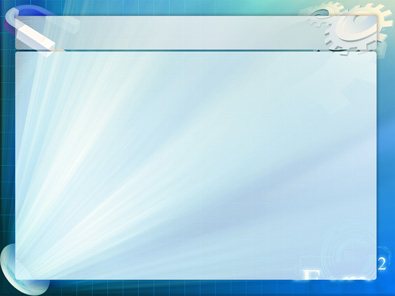 Муниципальное бюджетное дошкольное образовательное учреждение 

«детский сад «Берёзка»
«Все профессии важны – все профессии нужны!»
Город Новый Уренгой
2016 год
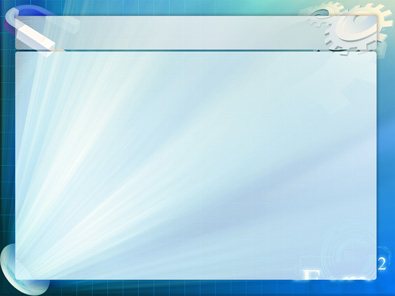 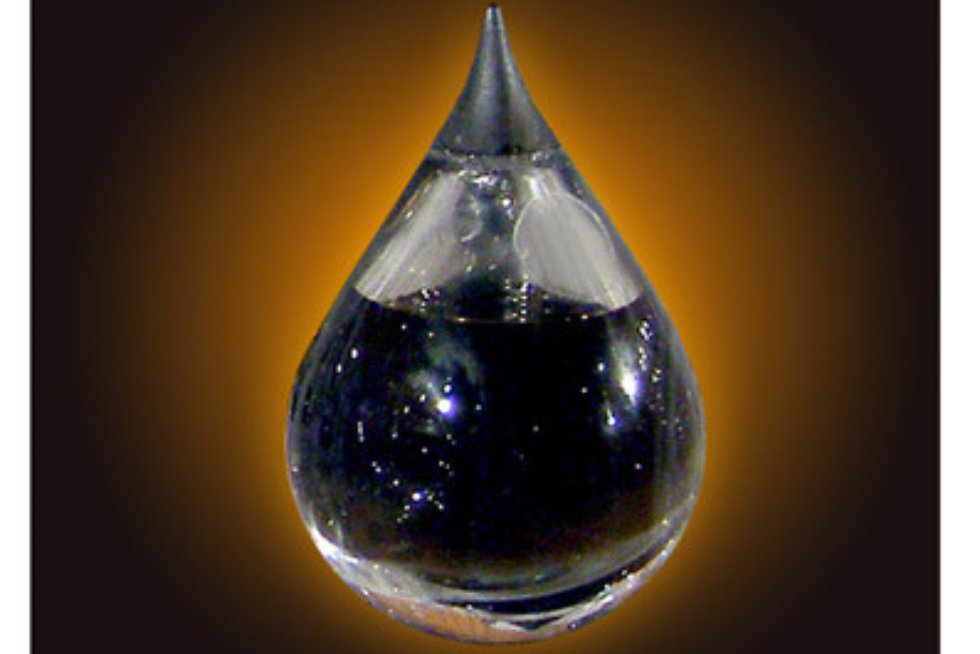 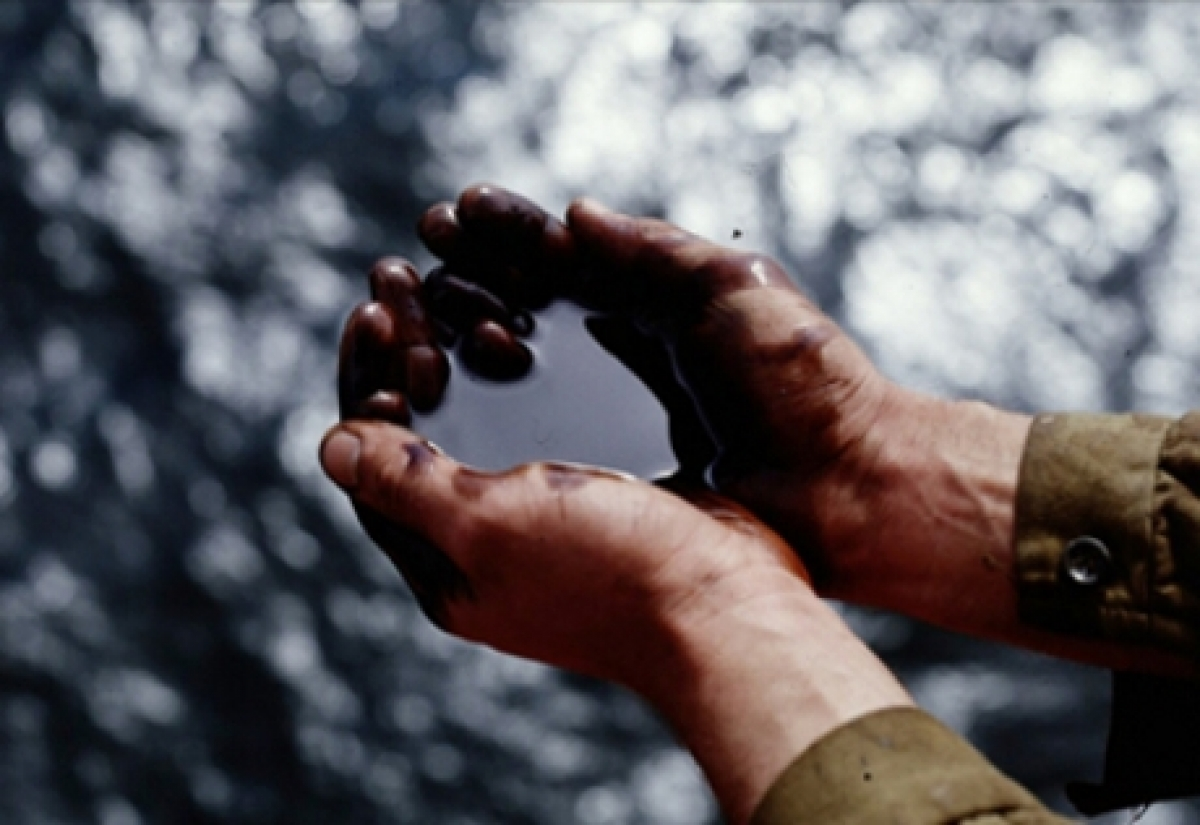 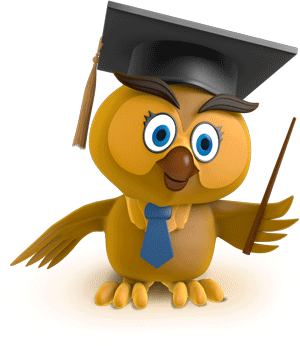 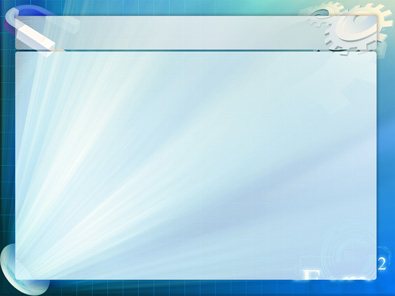 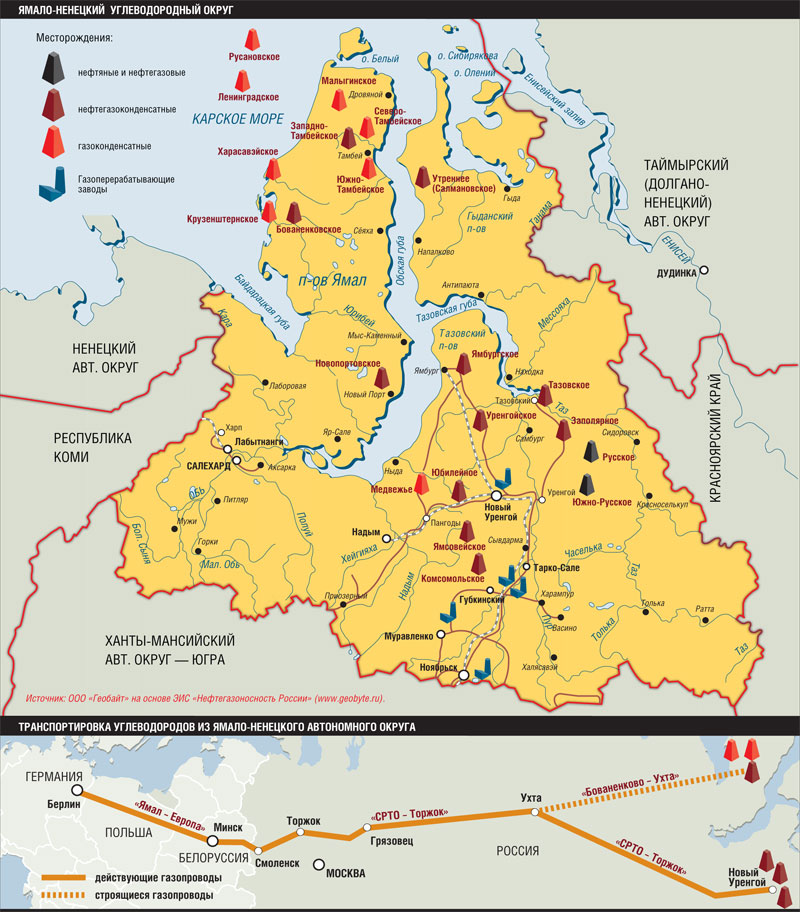 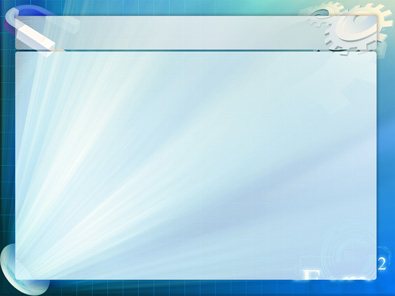 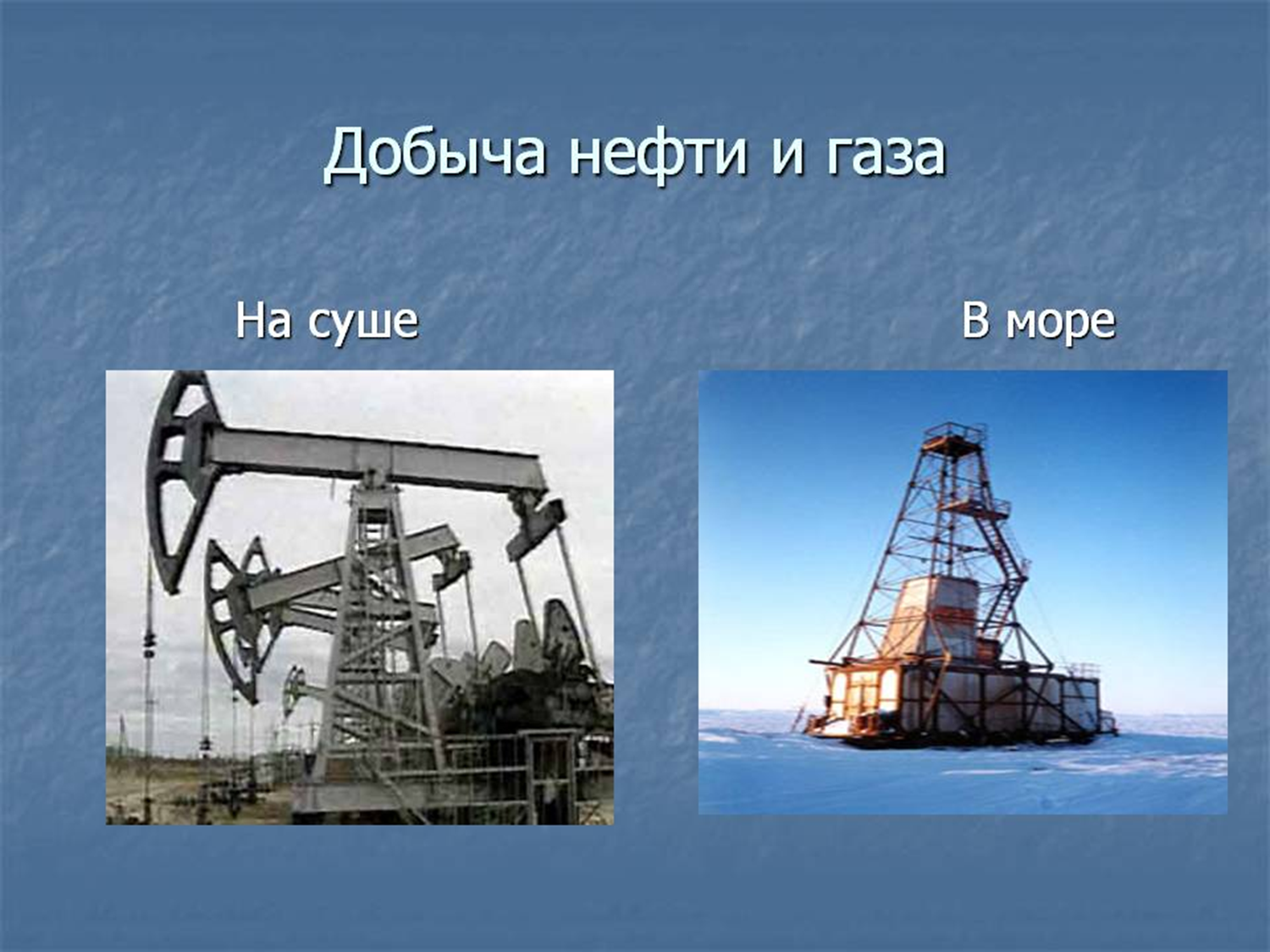 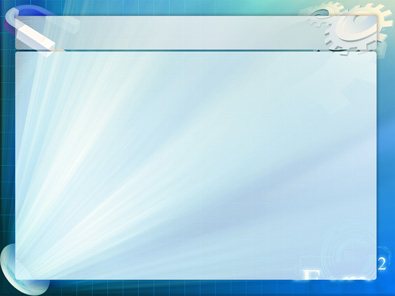 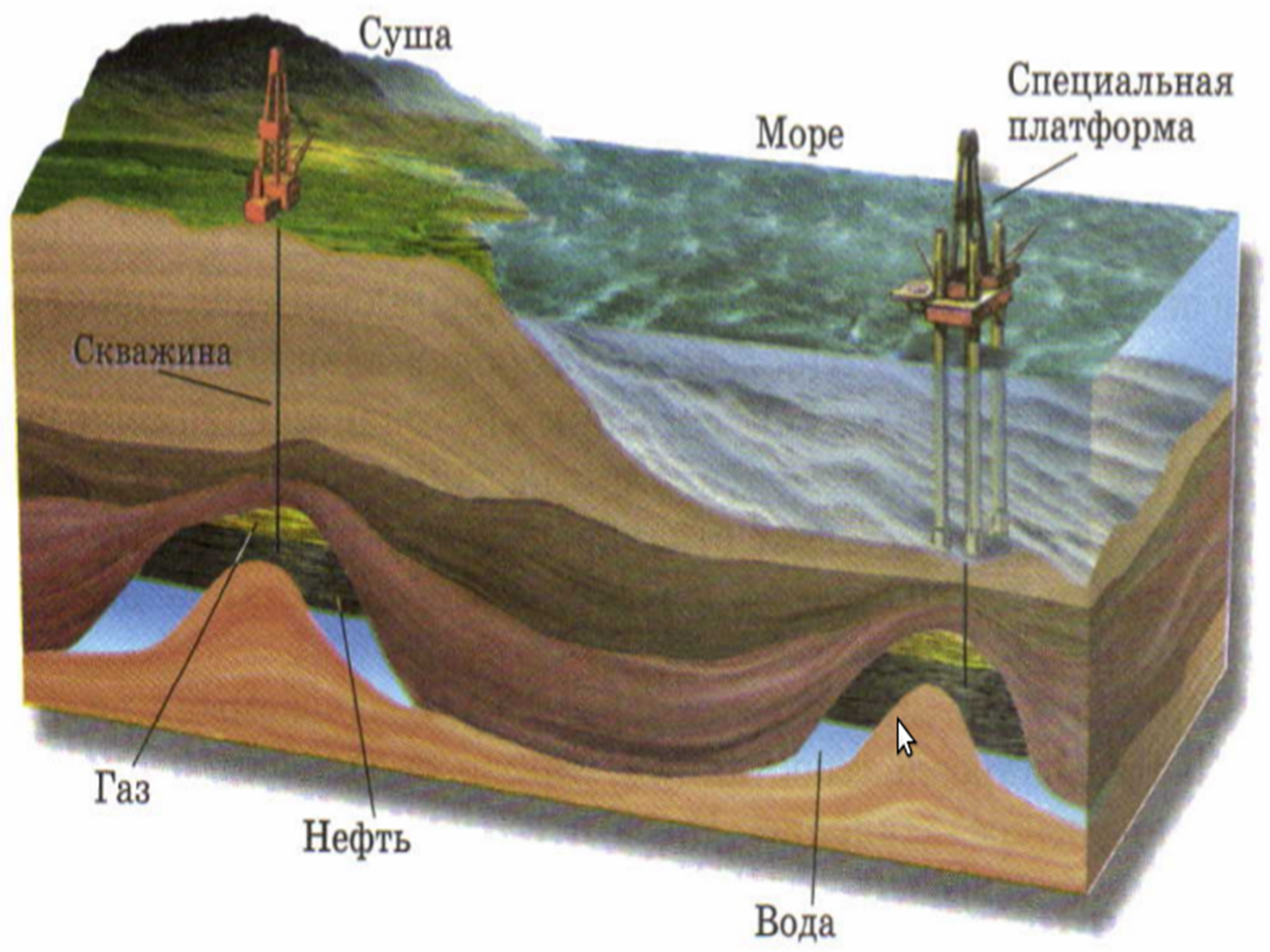 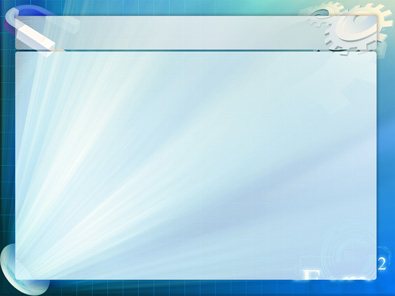 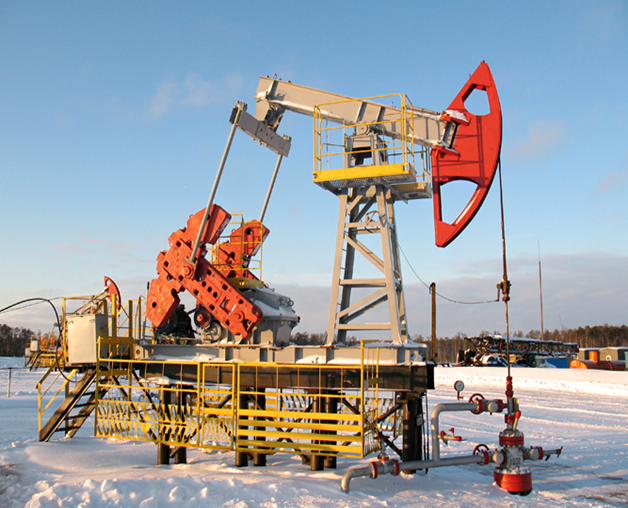 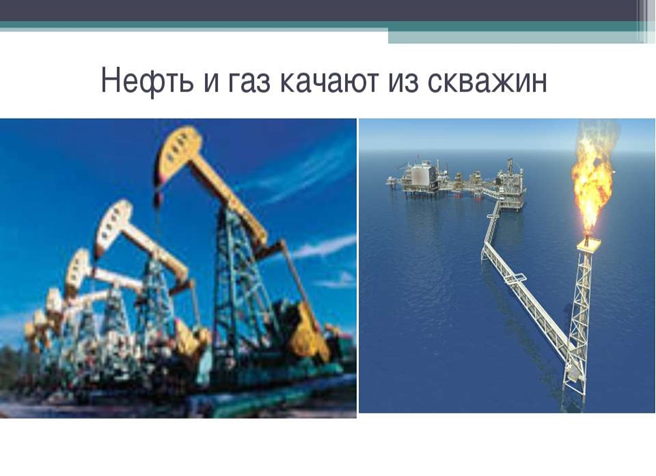 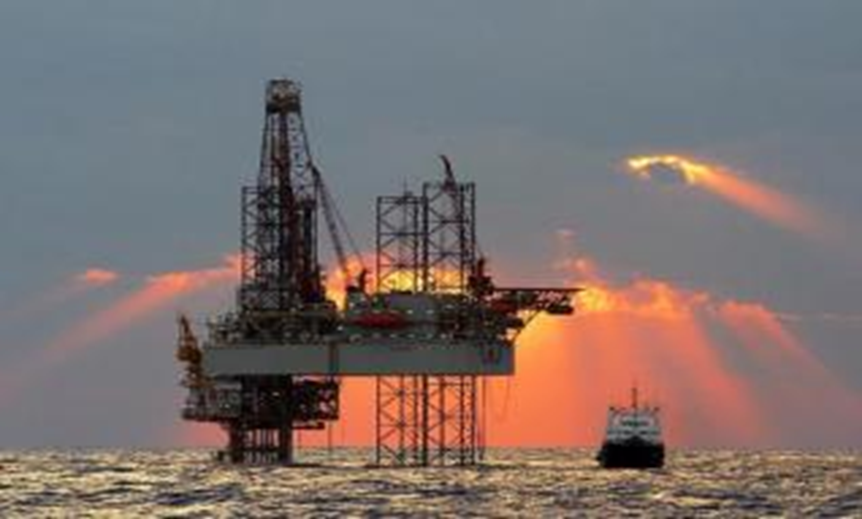 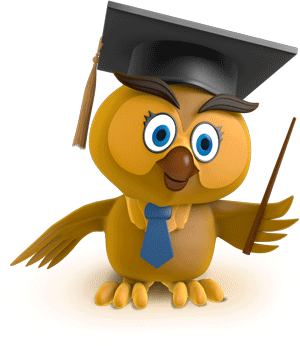 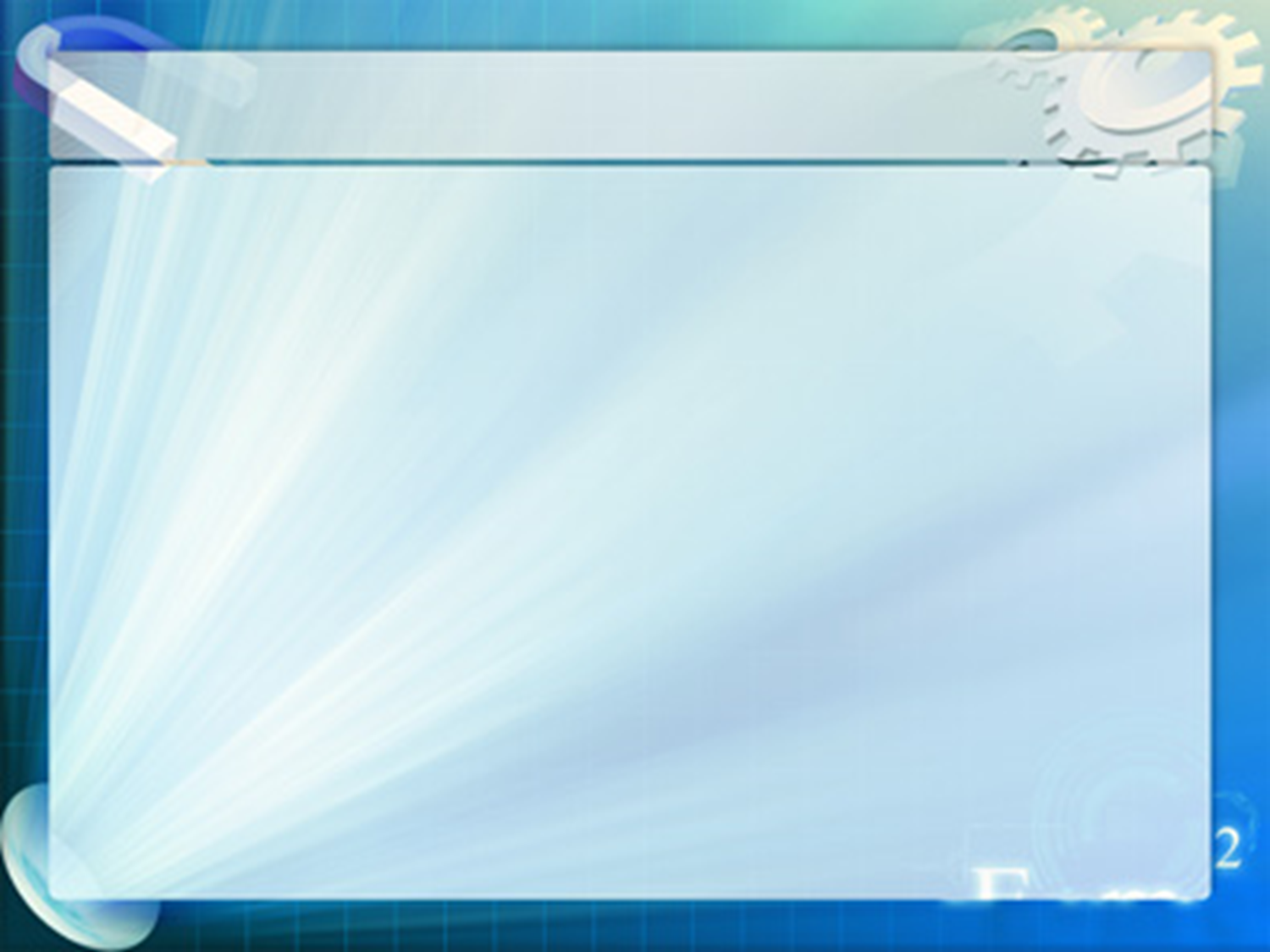 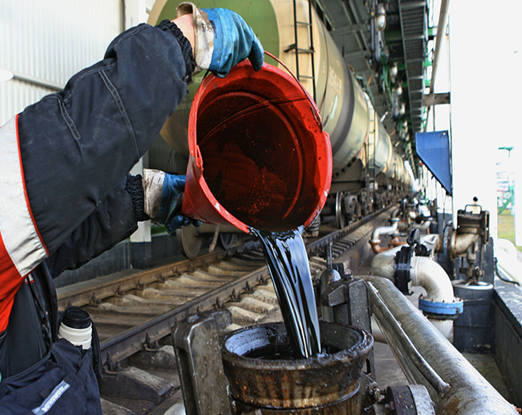 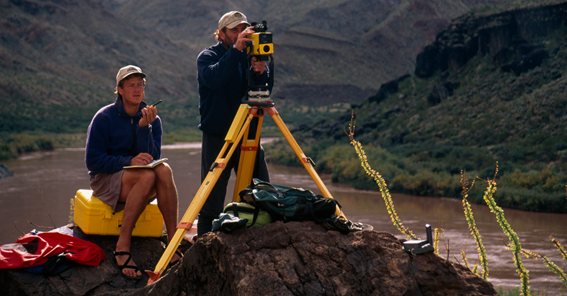 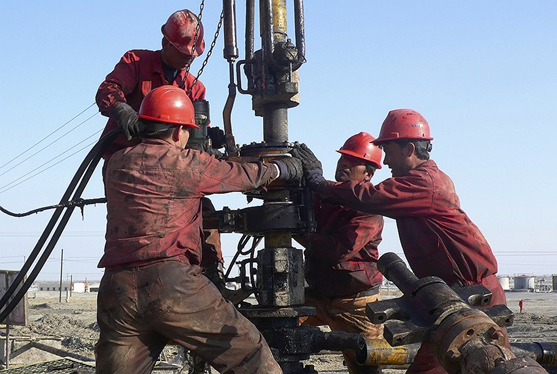 работают геологи
работа буровиков
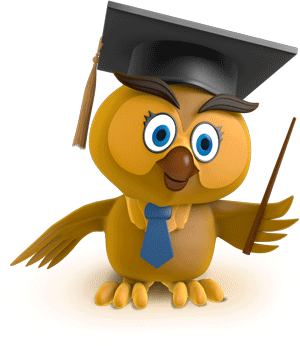 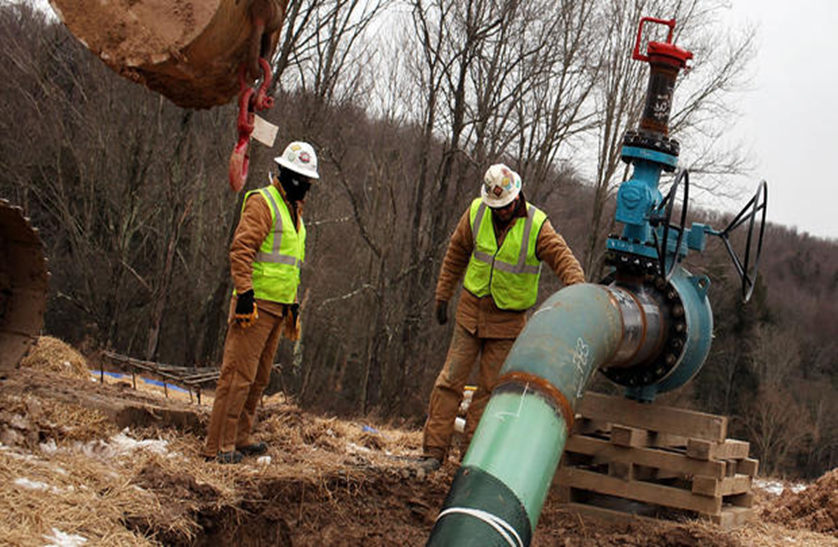 работа трубопроводчиков
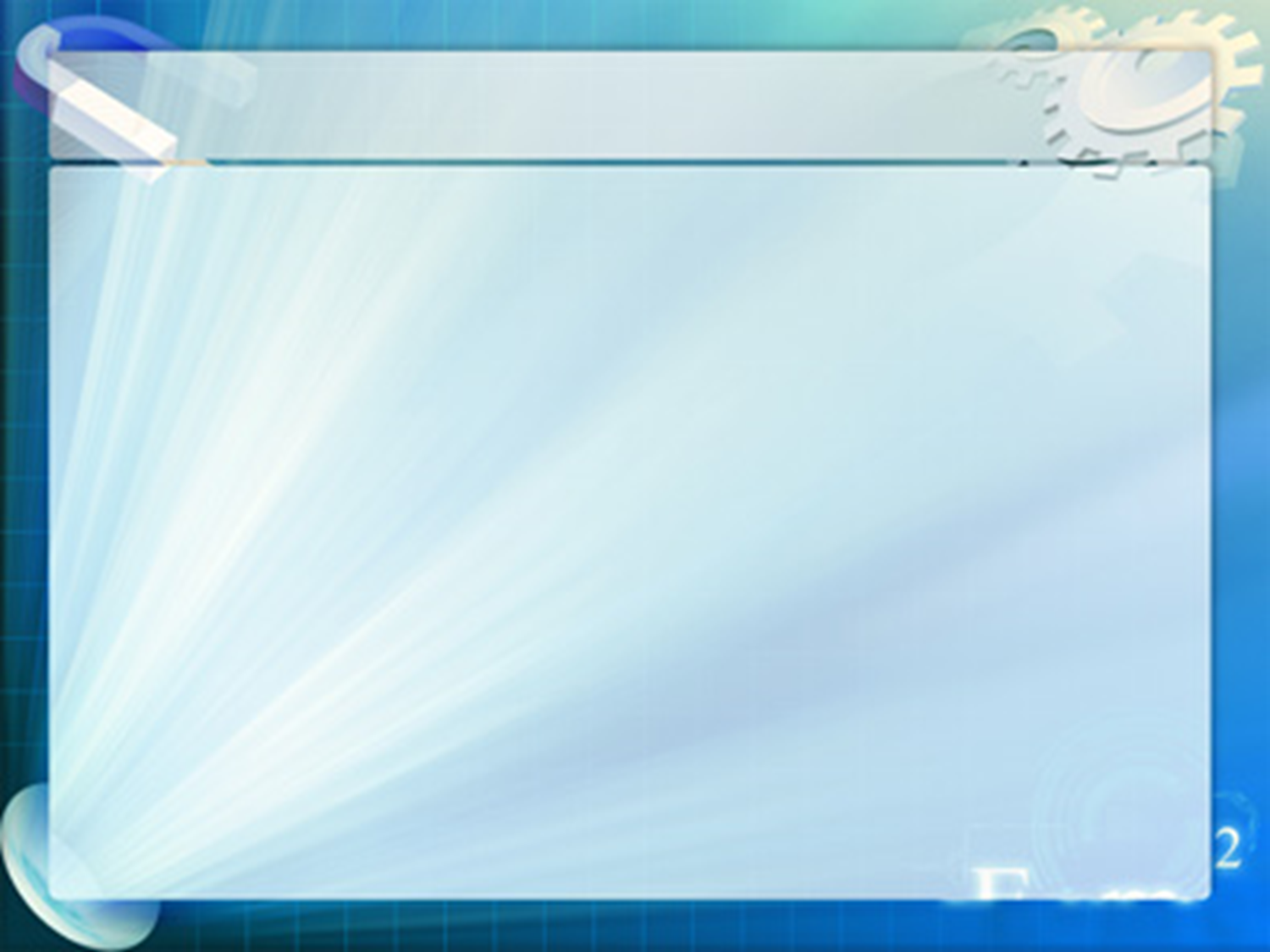 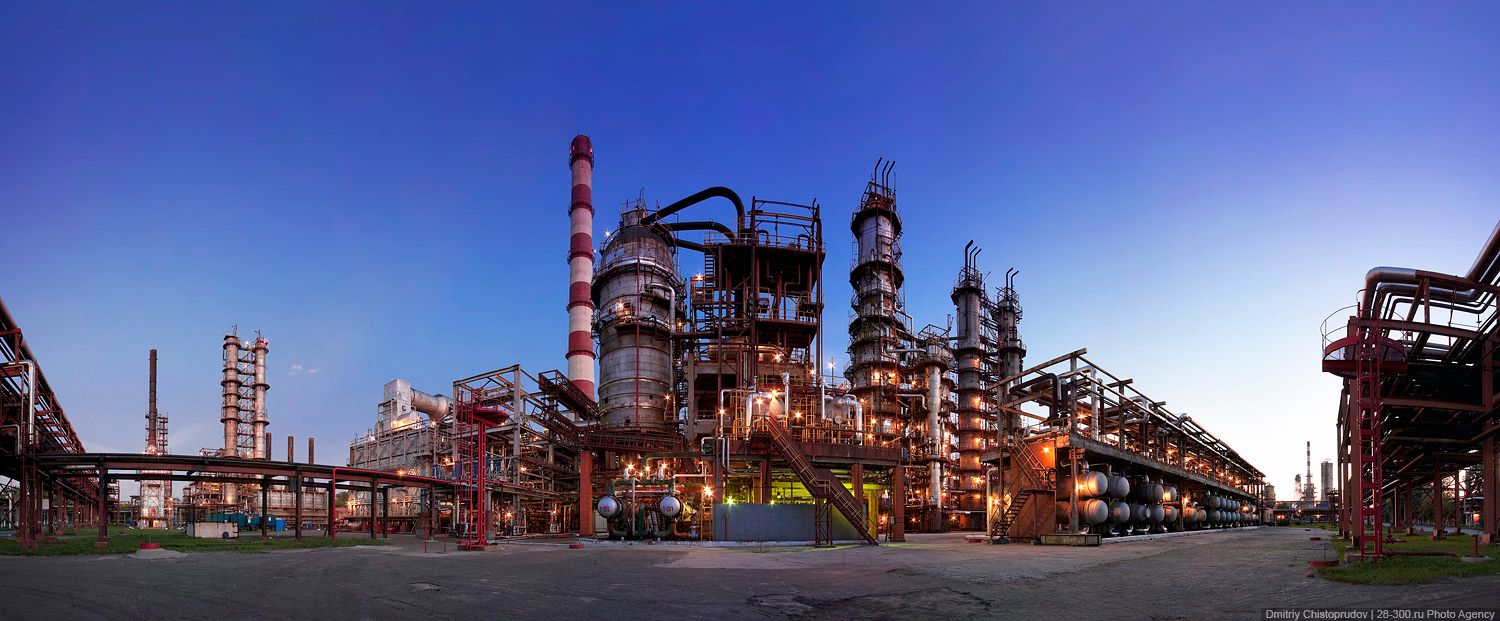 нефтеперерабатывающие заводы
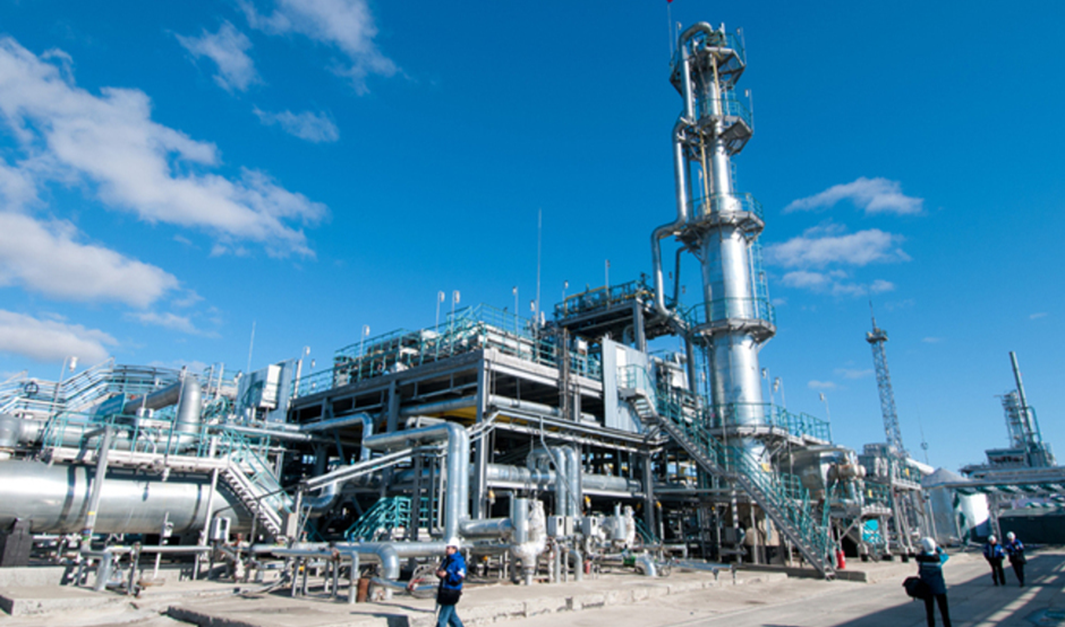 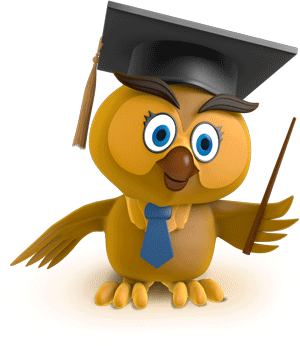 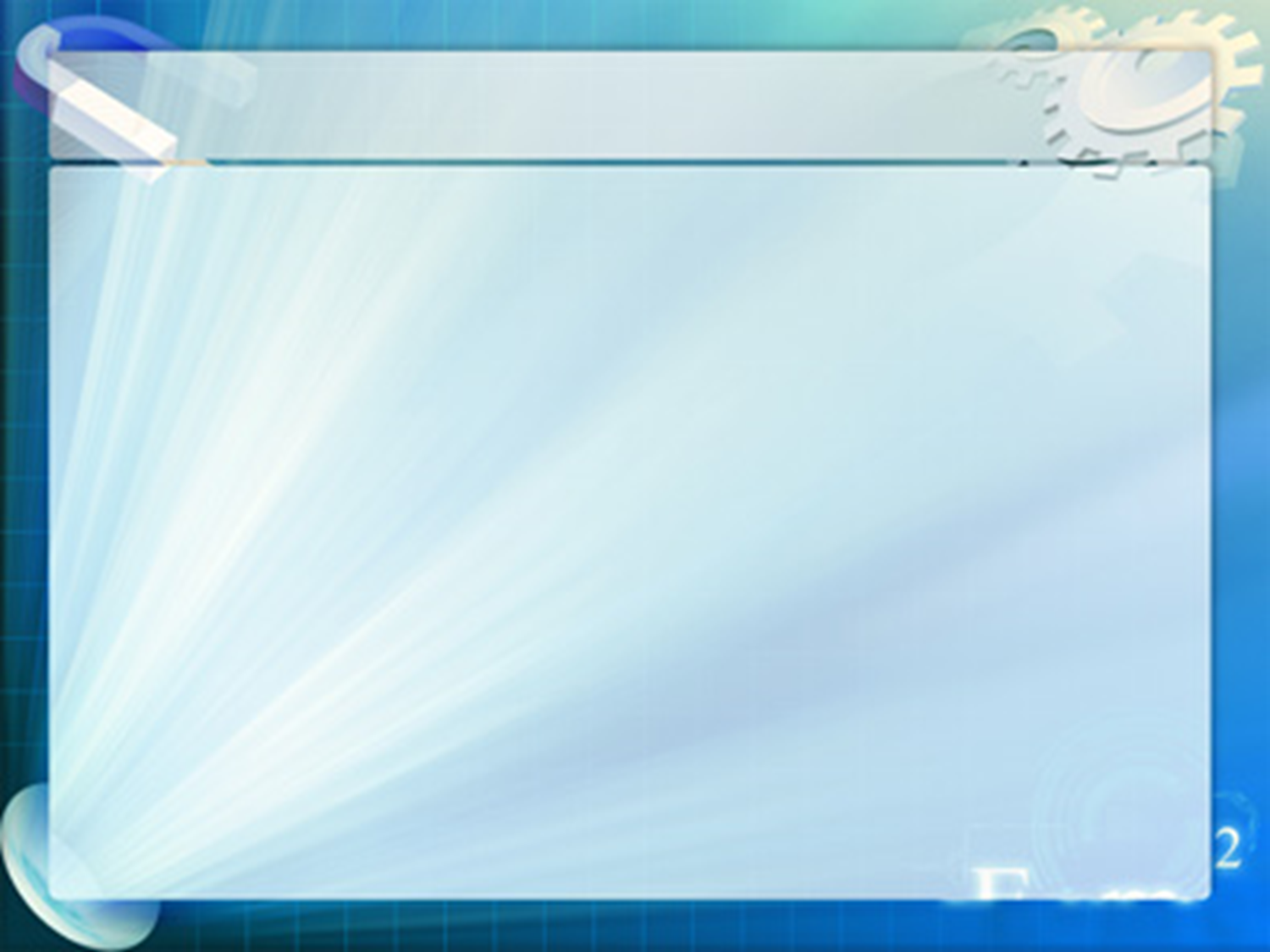 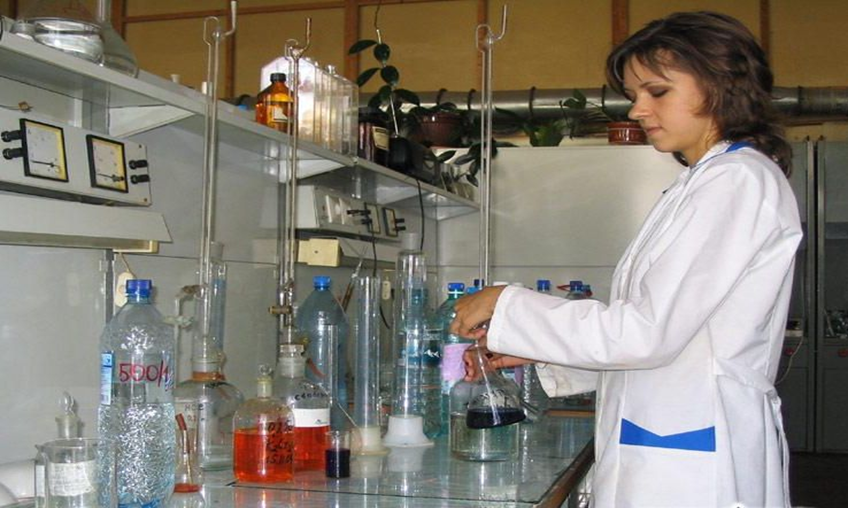 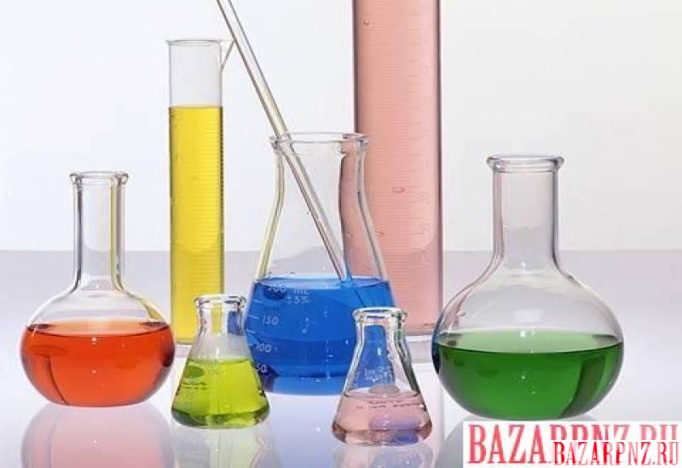 Техник лаборант химического анализа нефтепродуктов
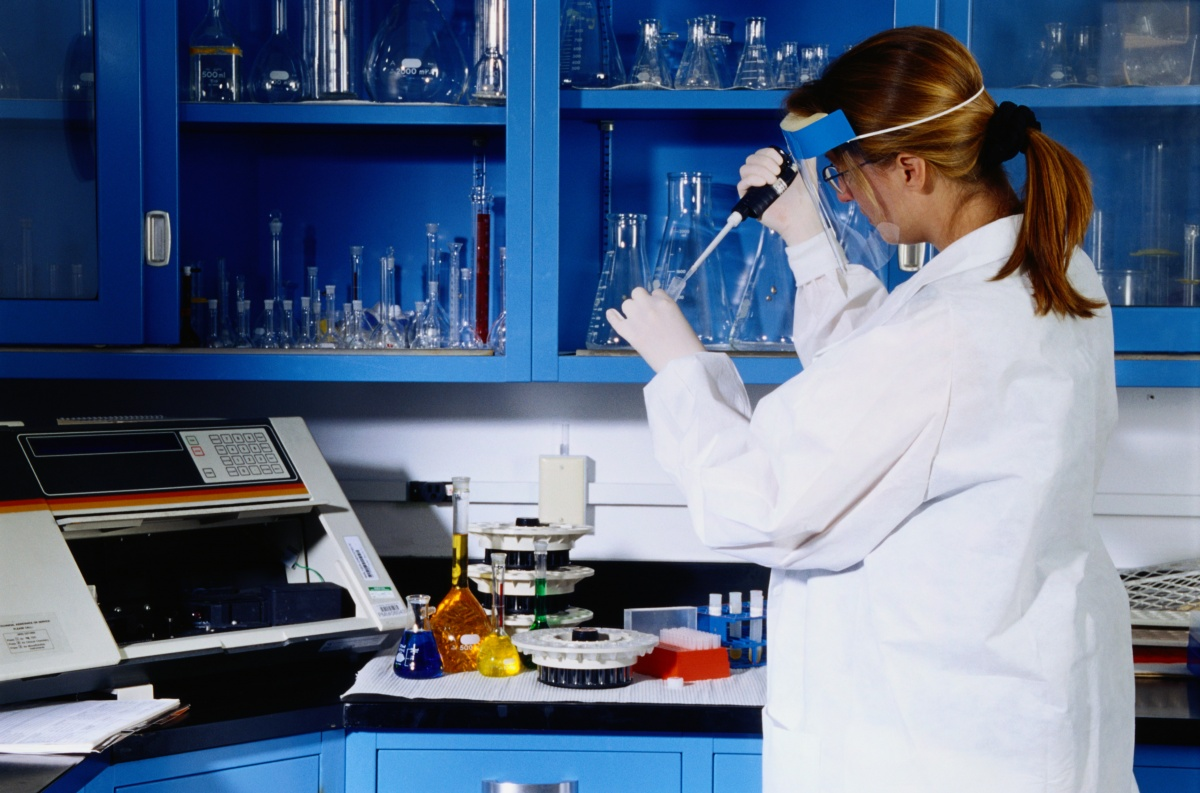 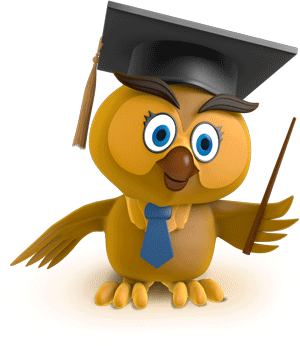 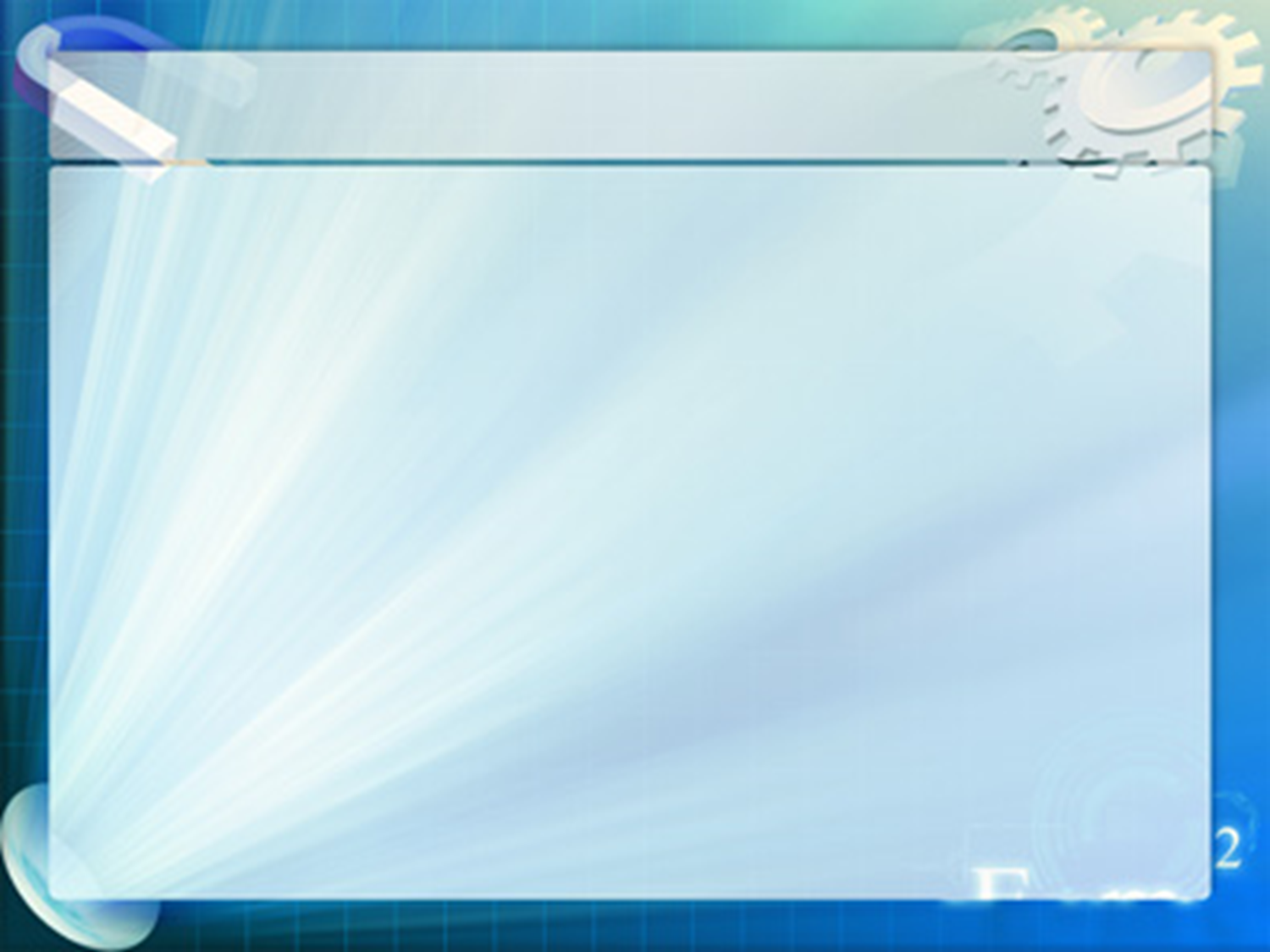 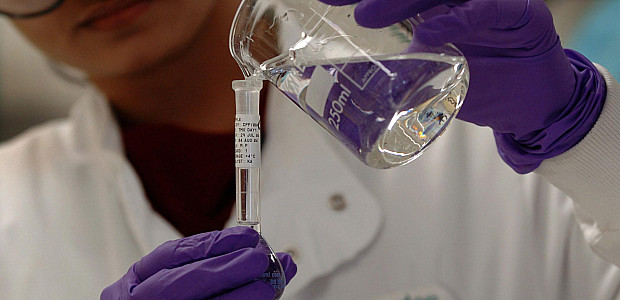 Первичная переработка нефти  - это топливо.

сжиженный газ;
бензины (автомобильный и авиационный),
реактивное топливо,
керосин,
дизельное топливо (солярка),
мазут.
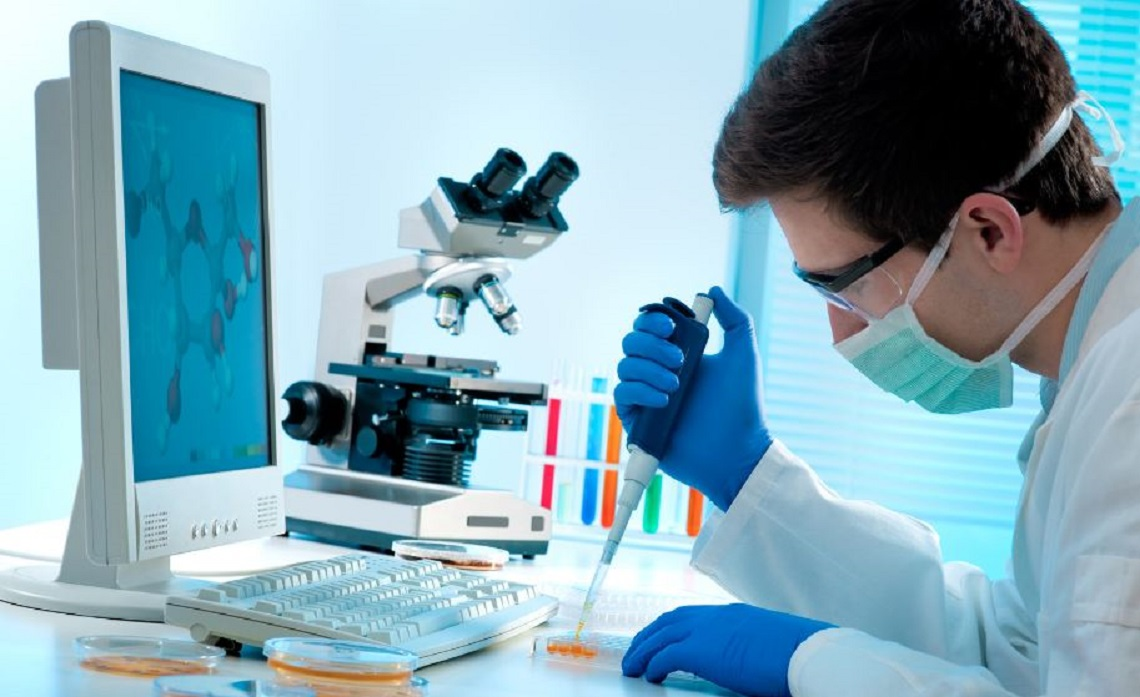 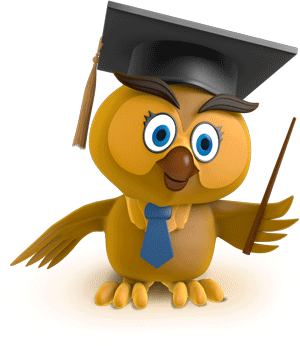 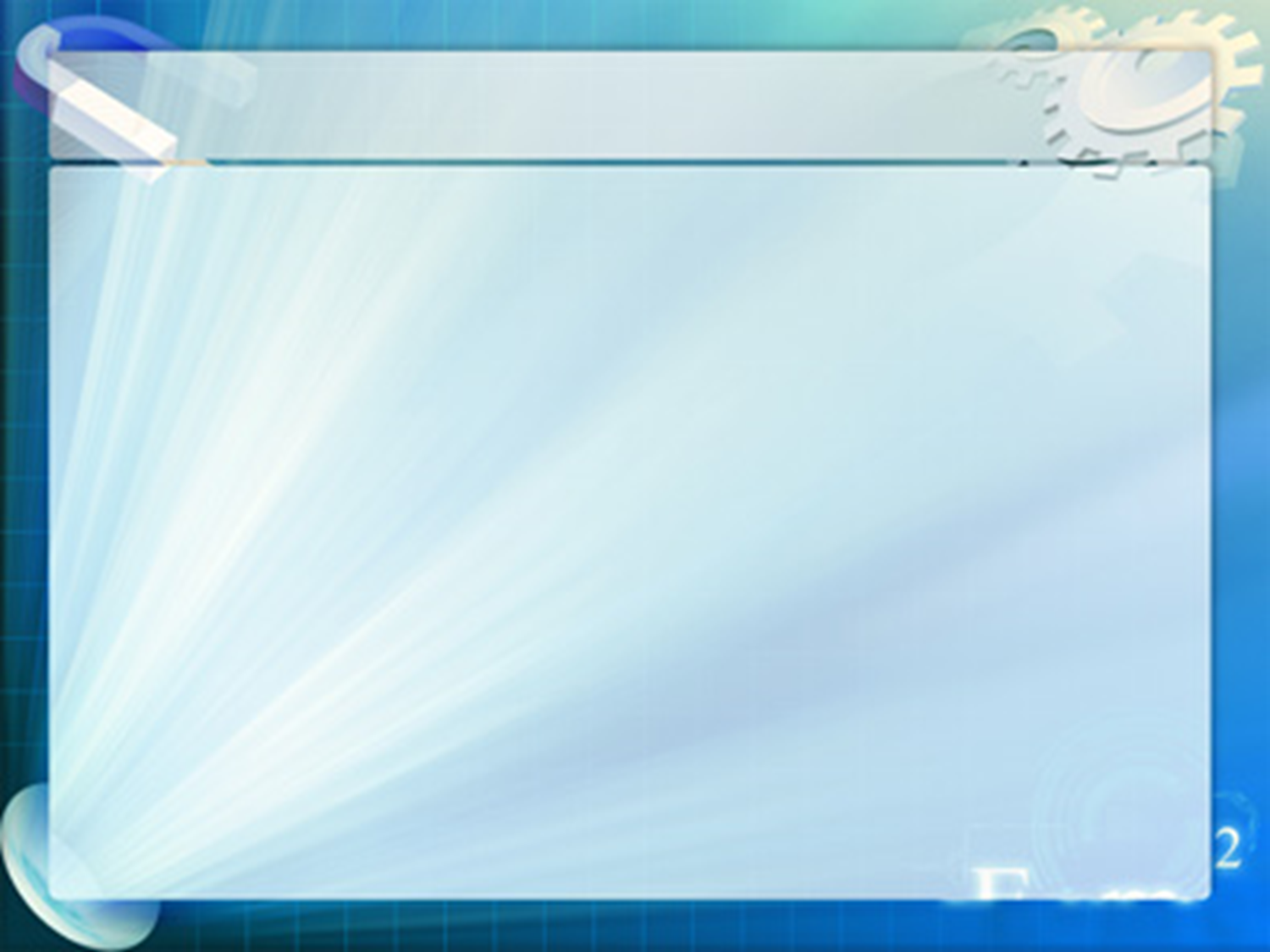 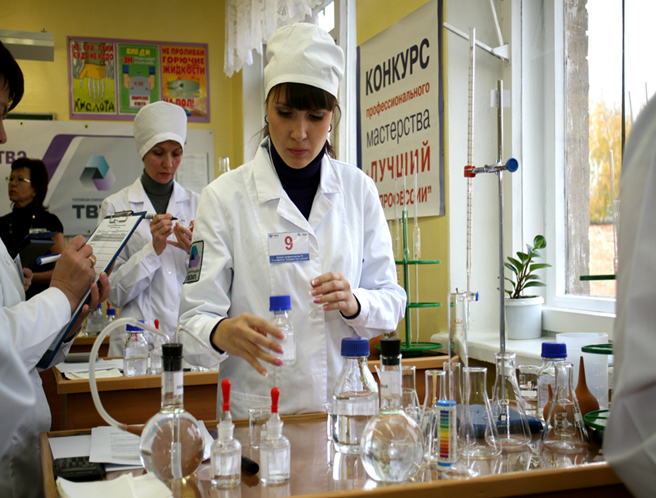 Вторичная переработка нефти дает сырье, из которого получают:
•синтетические каучуки и резины;
•синтетические ткани;
•пластмассы;
•полимерные пленки (полиэтилен, полипропилен);
•моющие средства;
•растворители, краски и лаки;
•красители;
•удобрения;
•ядохимикаты;
•воск;
и многое другое.
А мазут перерабатывают для получения:

парафина,
битума,
жидкого котельного топлива,
масел.
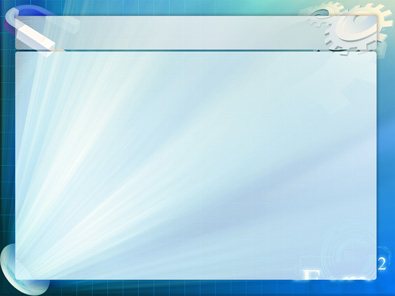 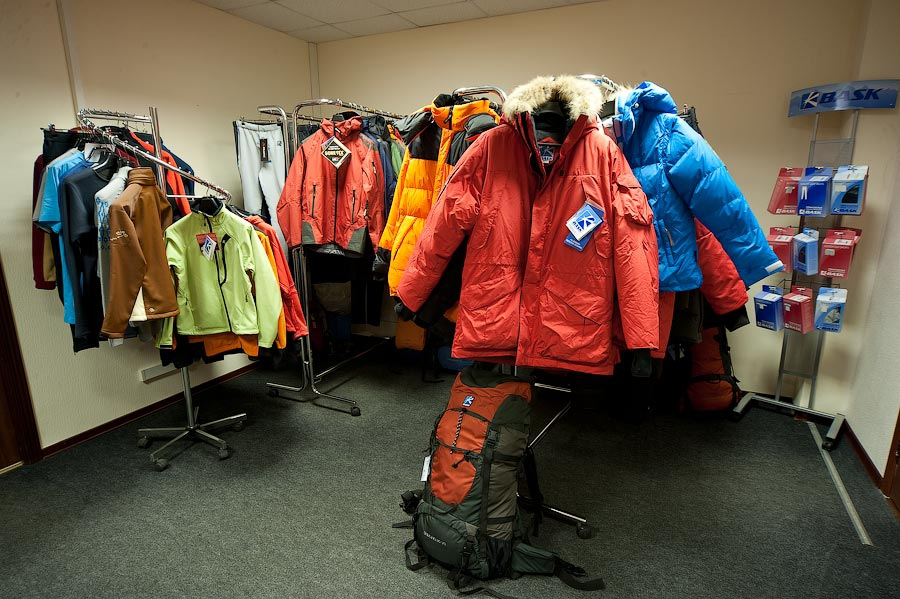 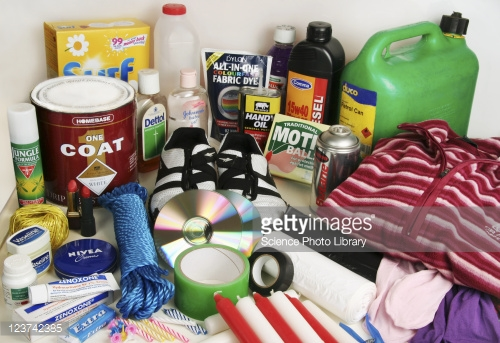 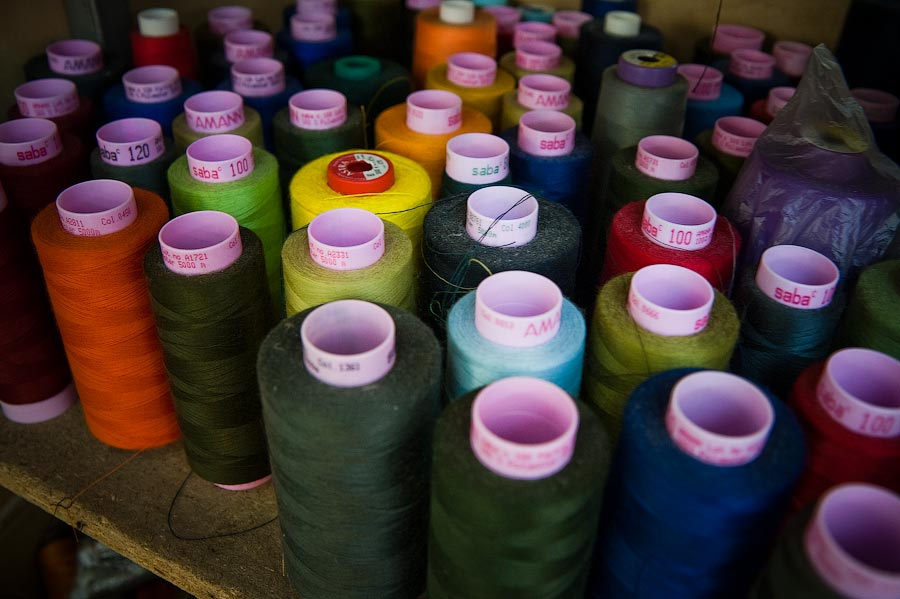 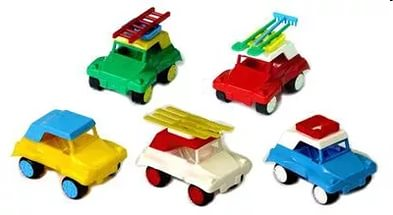 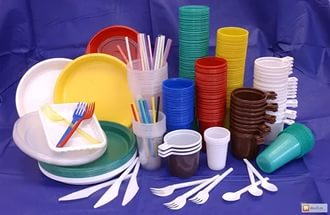 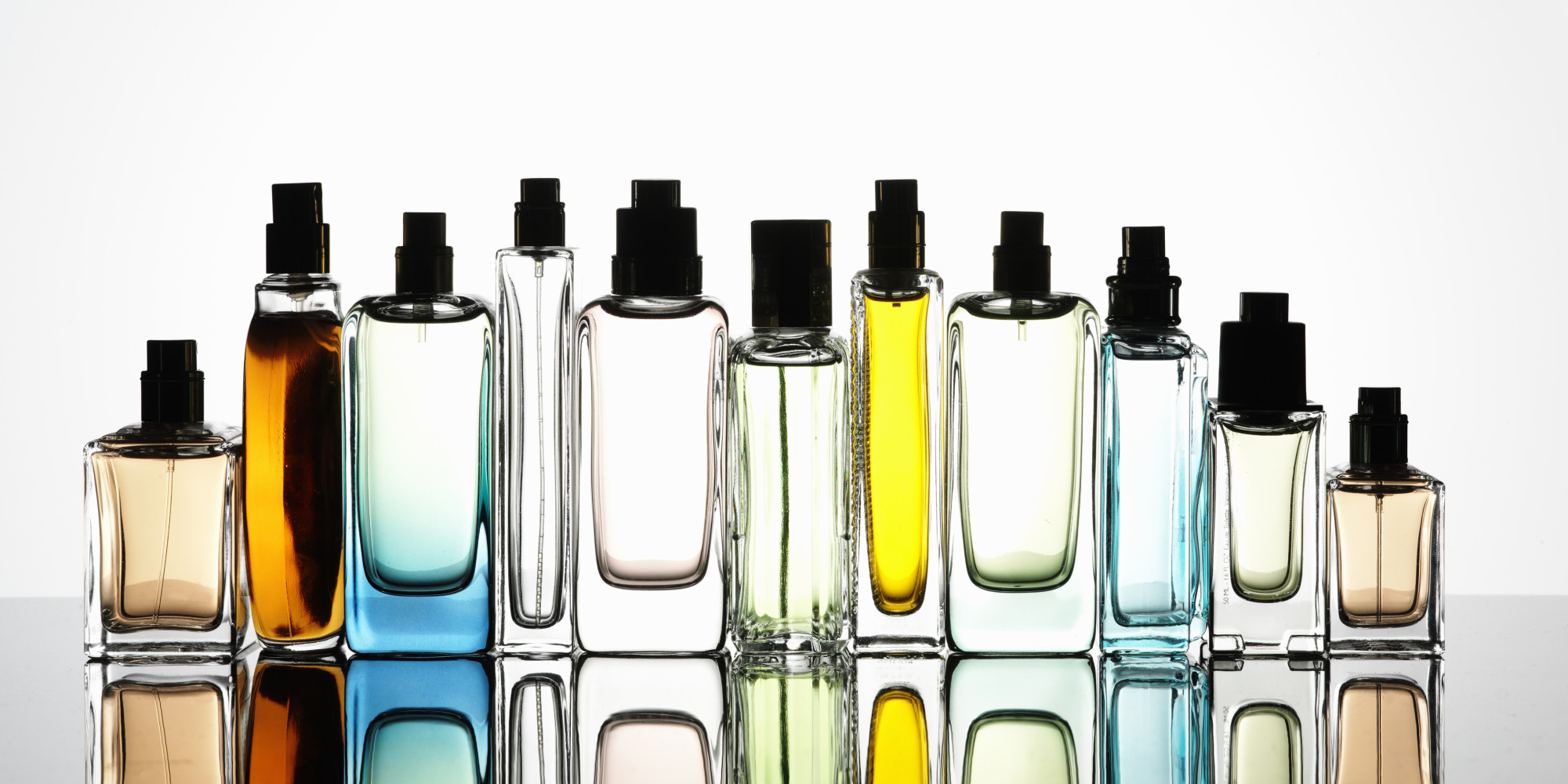 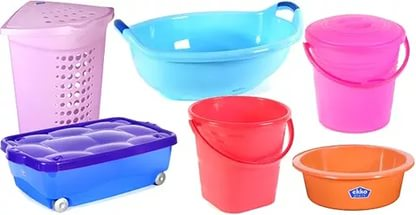 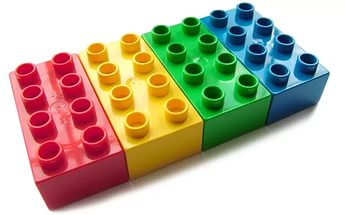 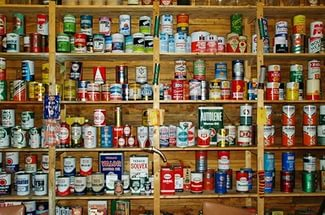 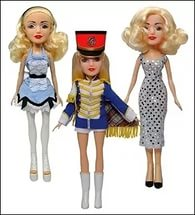 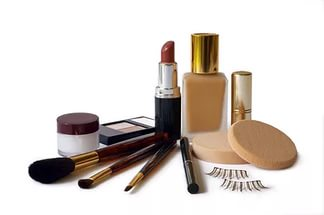 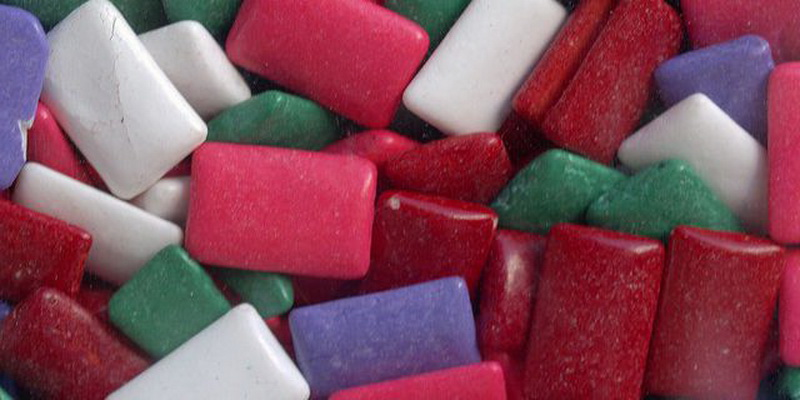 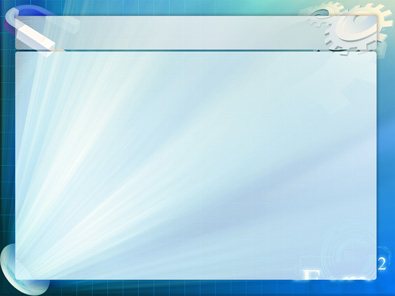 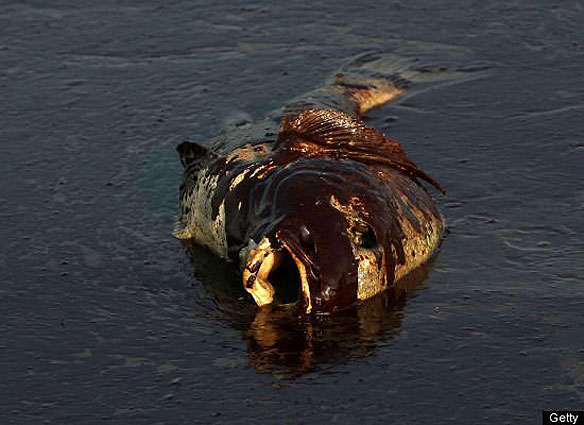 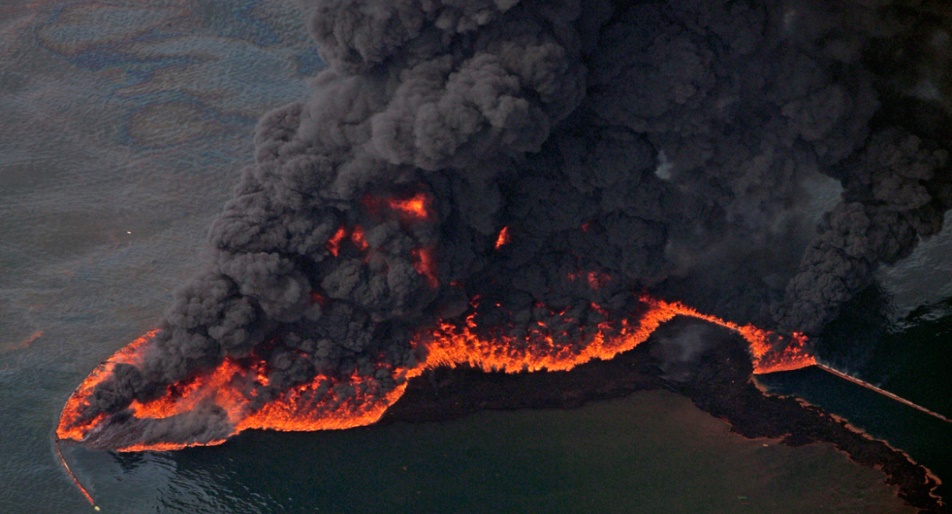 Все живое в опасности!
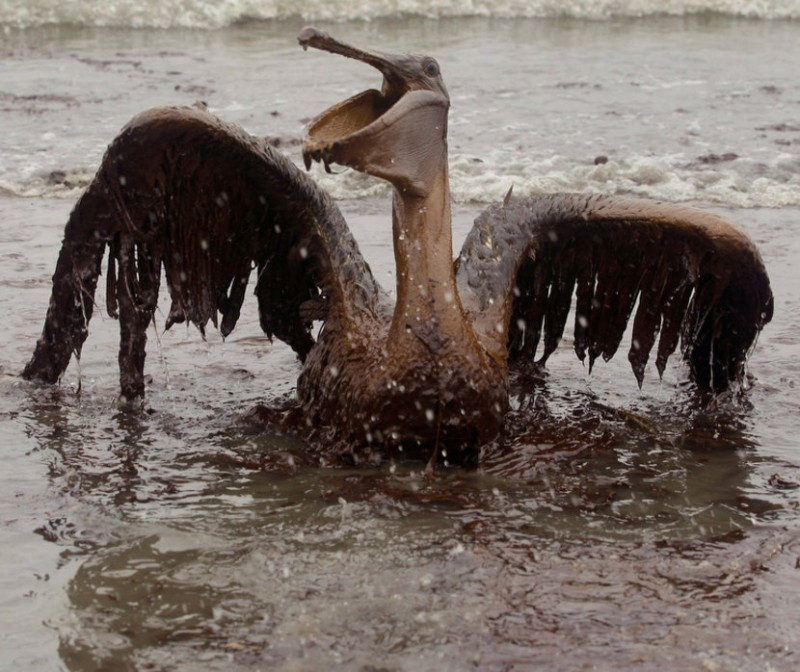 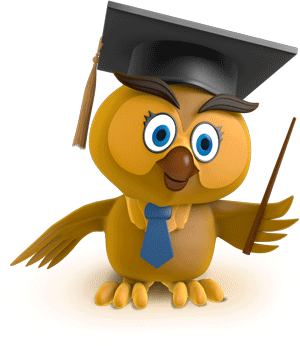 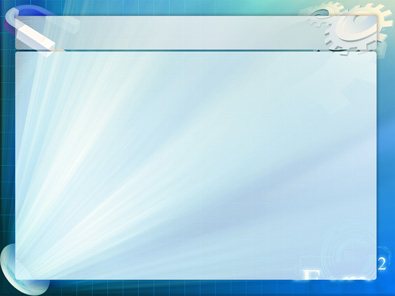 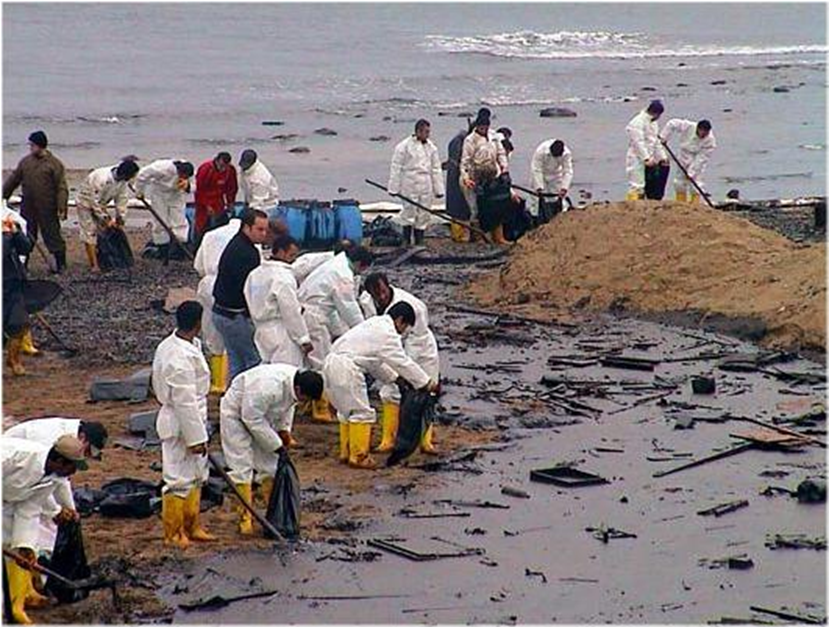 Устранение экологической катастрофы на море
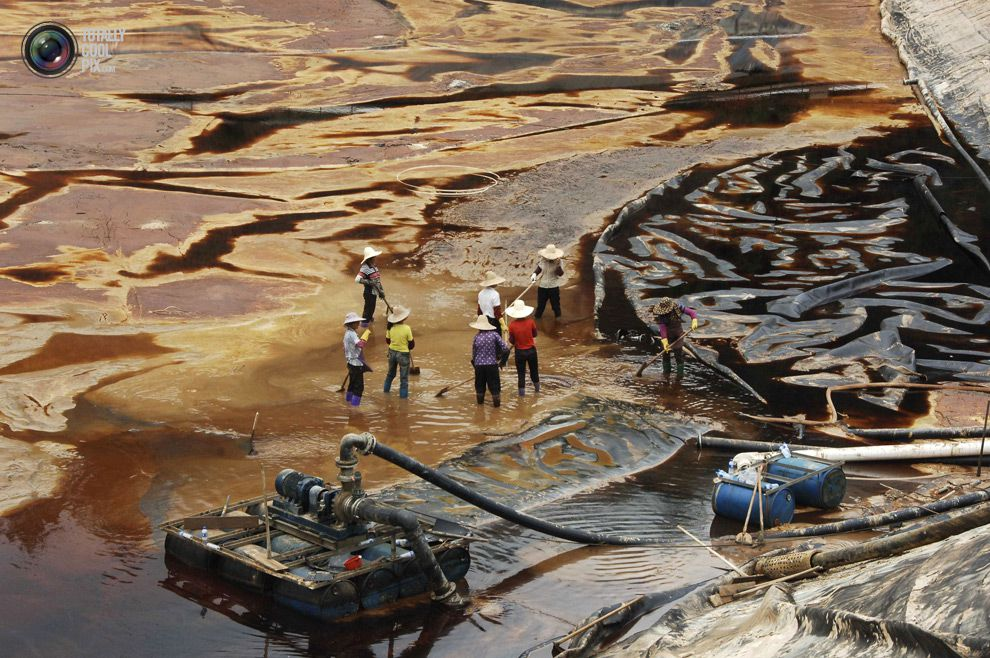 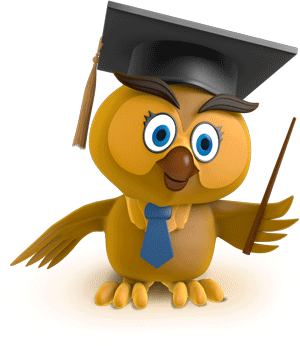 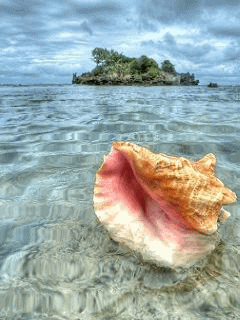 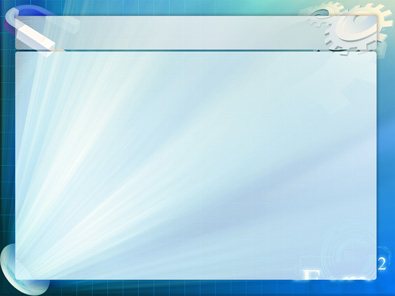 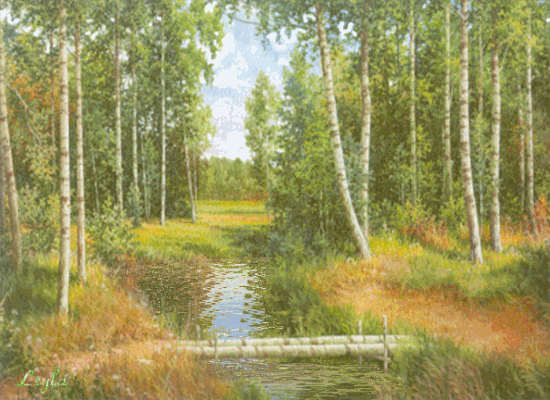 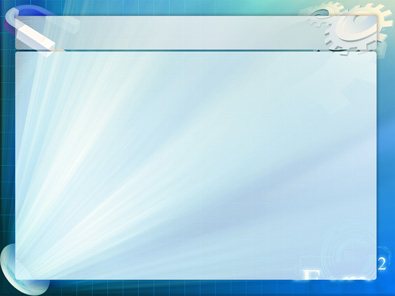 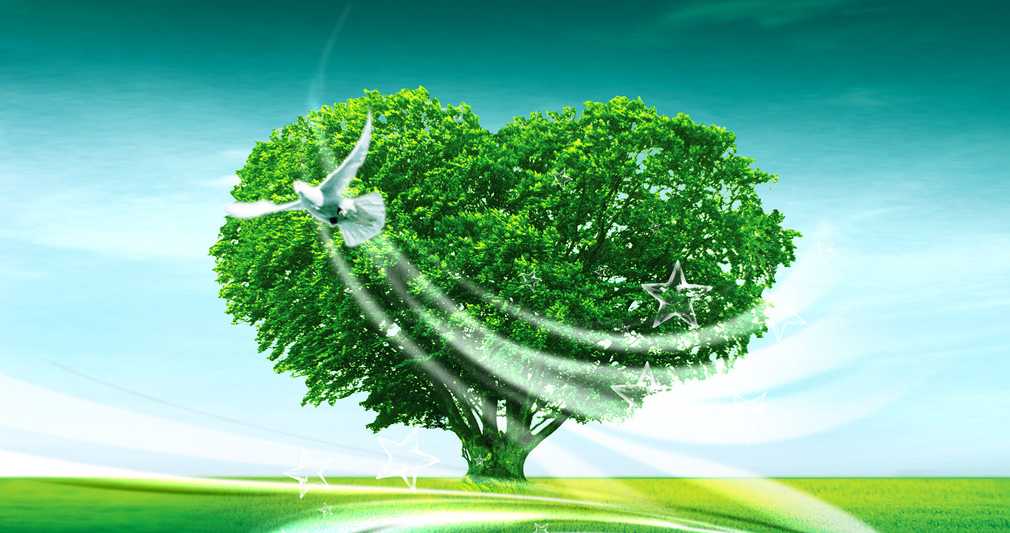 Спасибо за внимание